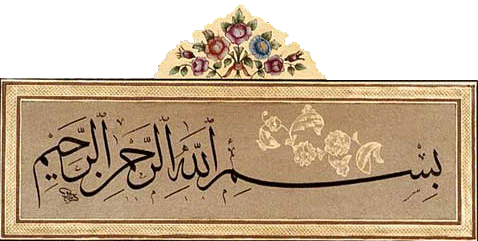 Arabic alphabet and pronouncePart 1 – Sun letters
Subject Code: 20UARL11
Subject: Applied Grammar 1
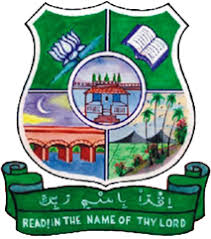 K. BUSHRA
Assistant Professor
Department of Arabic
Hajee Karutha Rowther Howdia College
Arabic Alphabet Letters Sun Letters indicated in Red Colour
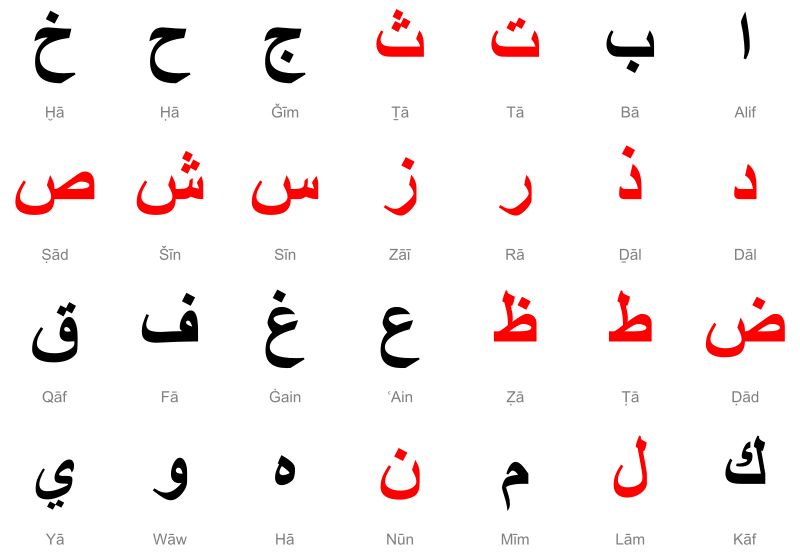 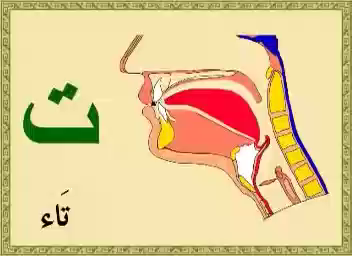 The different forms letter can take
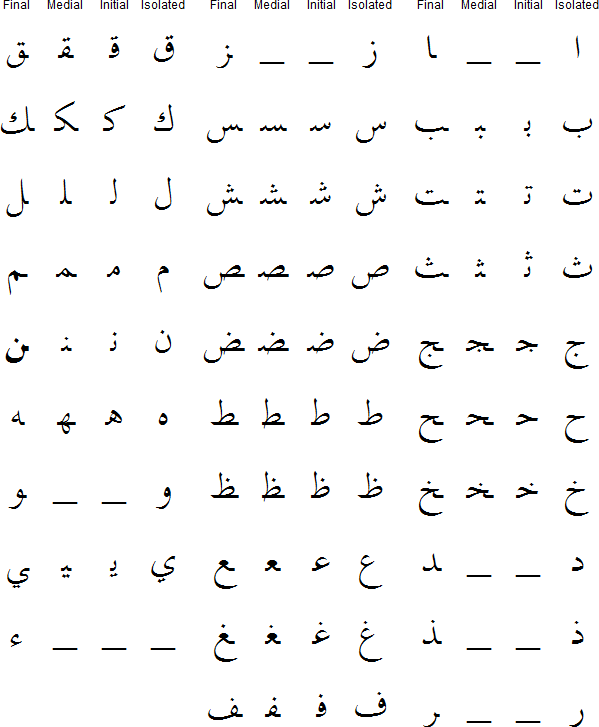 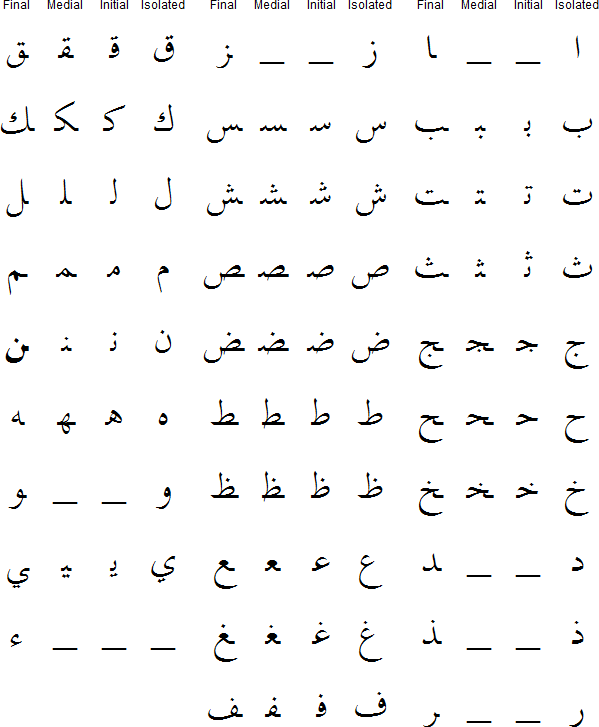 Similar sounding letter
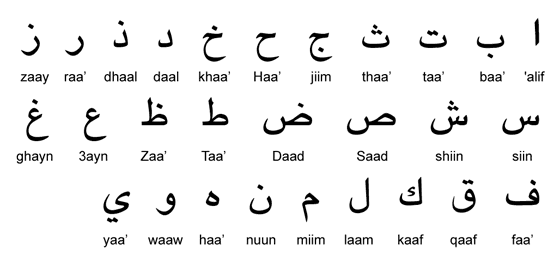 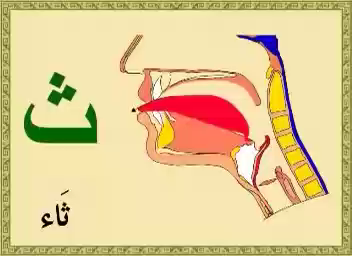 The different forms letter can take
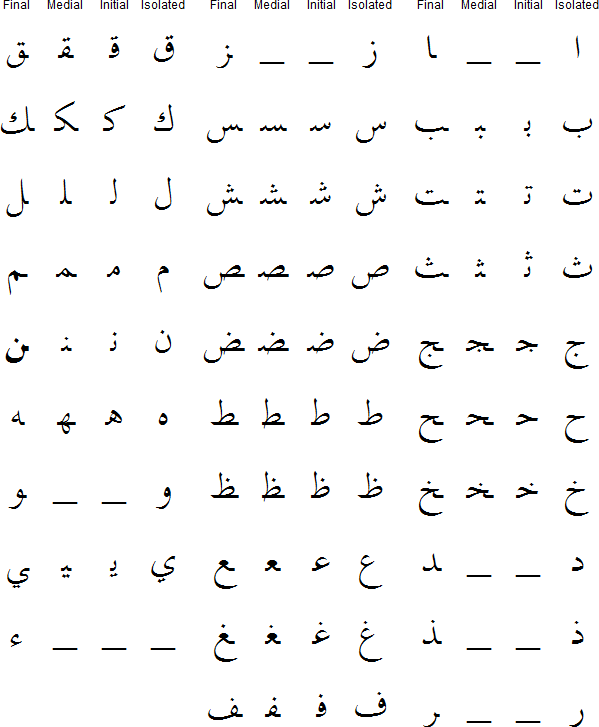 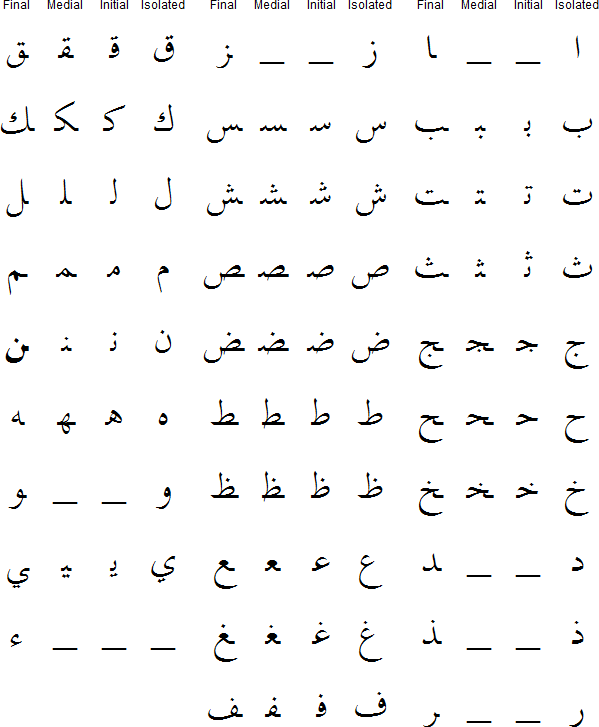 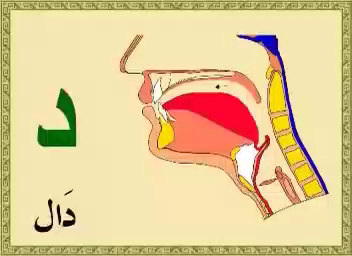 The different forms letter can take
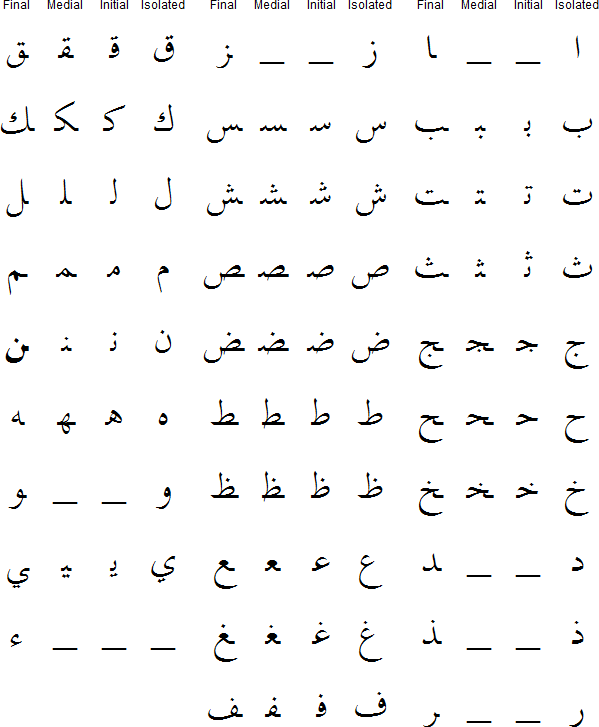 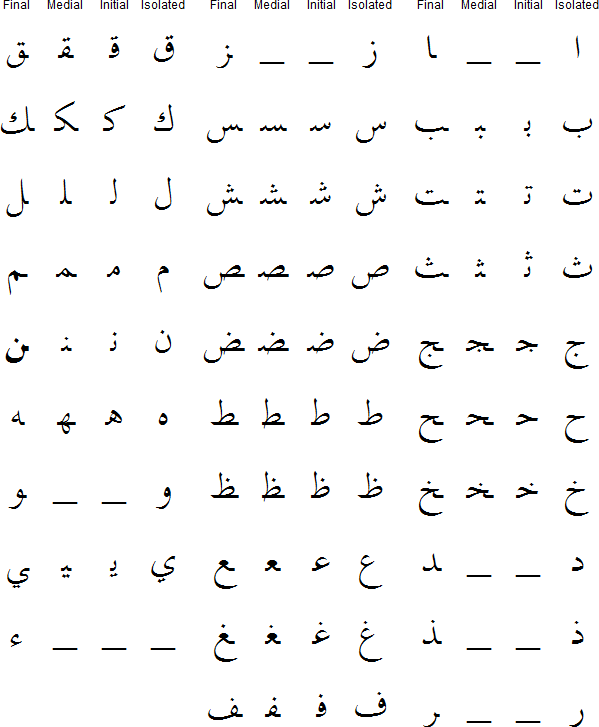 Similar sounding letter
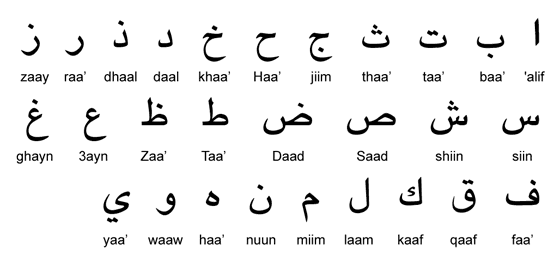 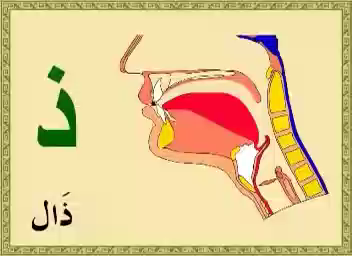 The different forms letter can take
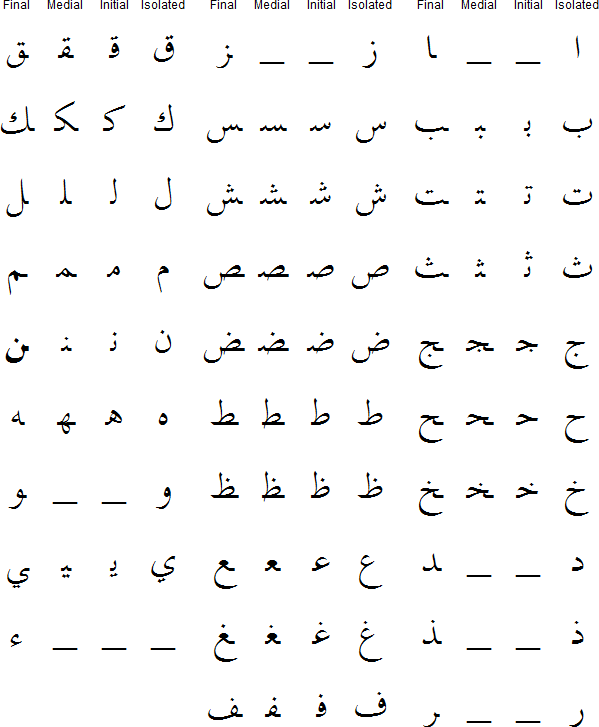 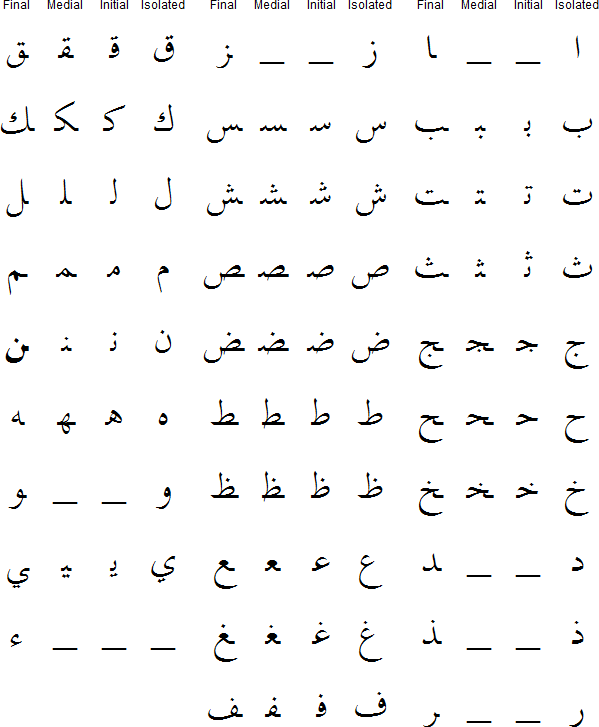 Similar sounding letters
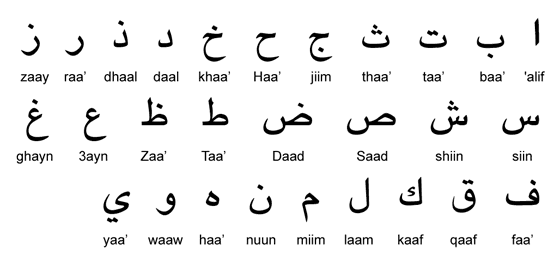 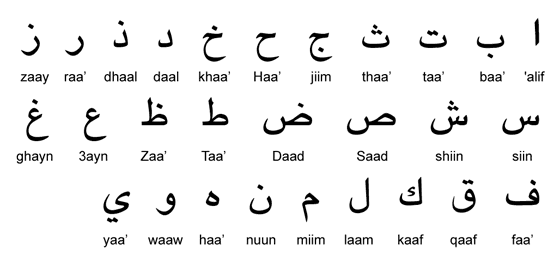 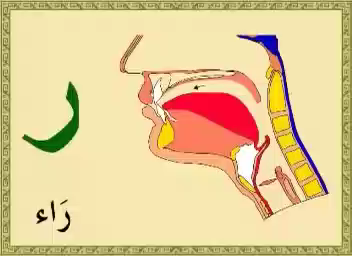 The different forms letter can take
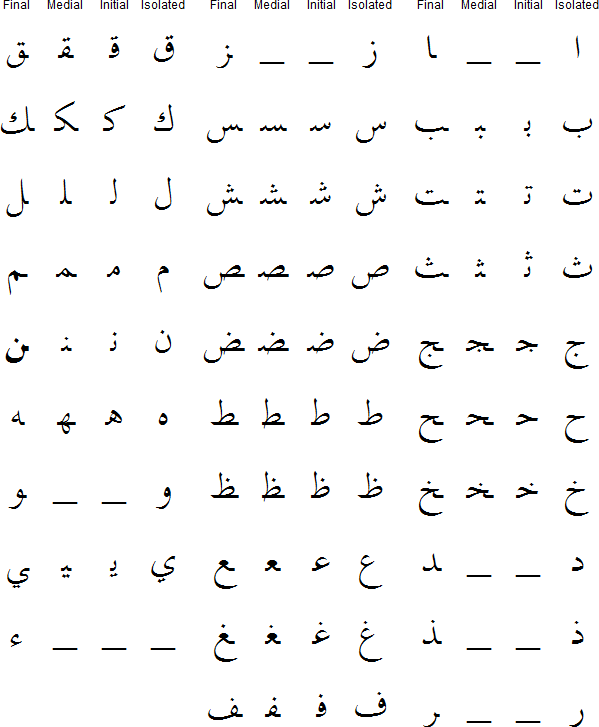 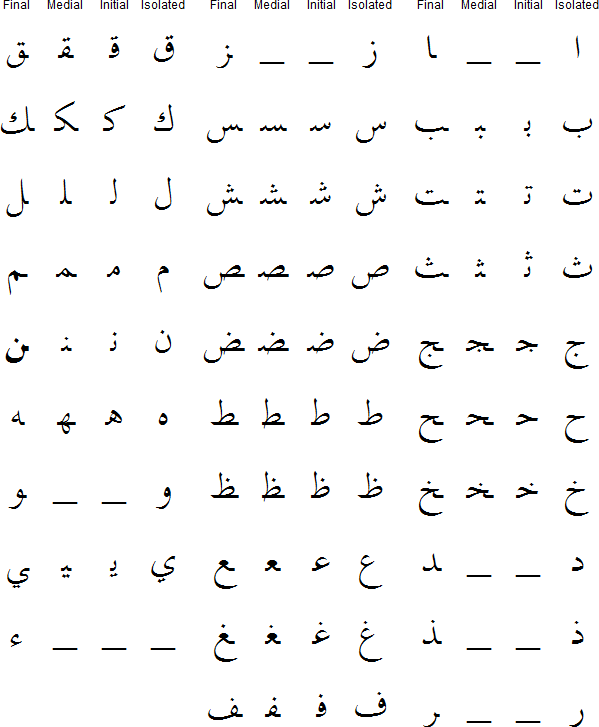 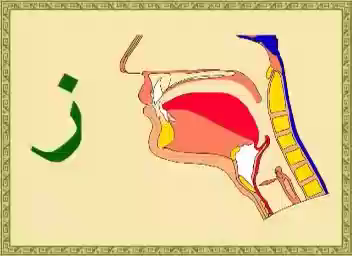 The different forms letter can take
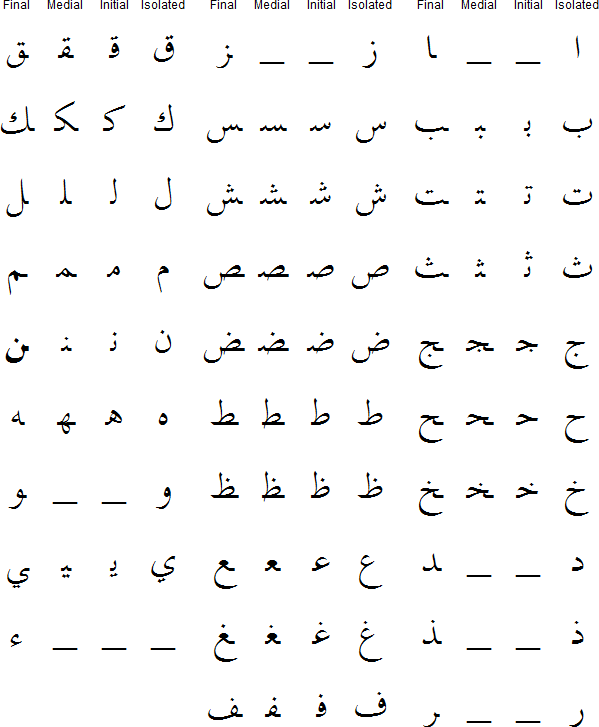 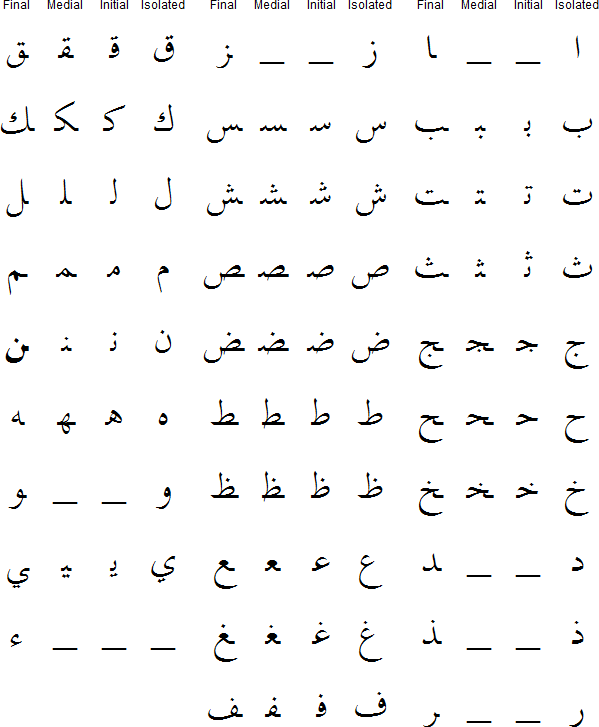 Similar sounding letters
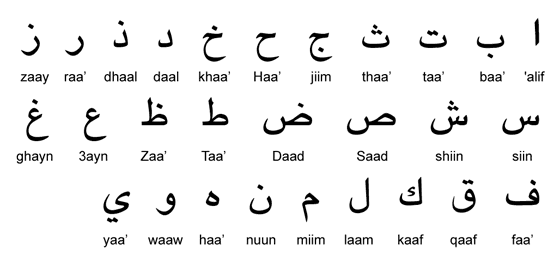 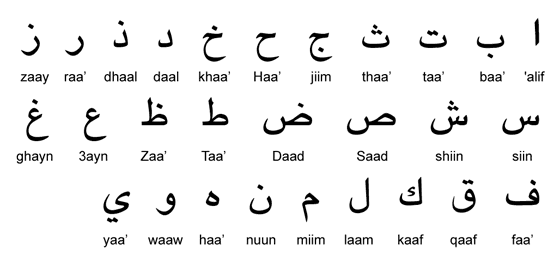 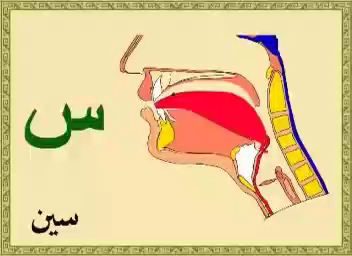 The different forms letter can take
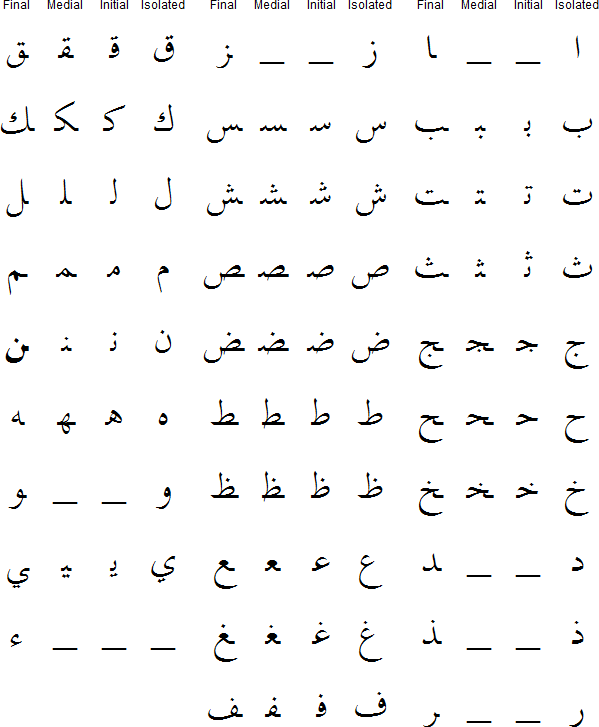 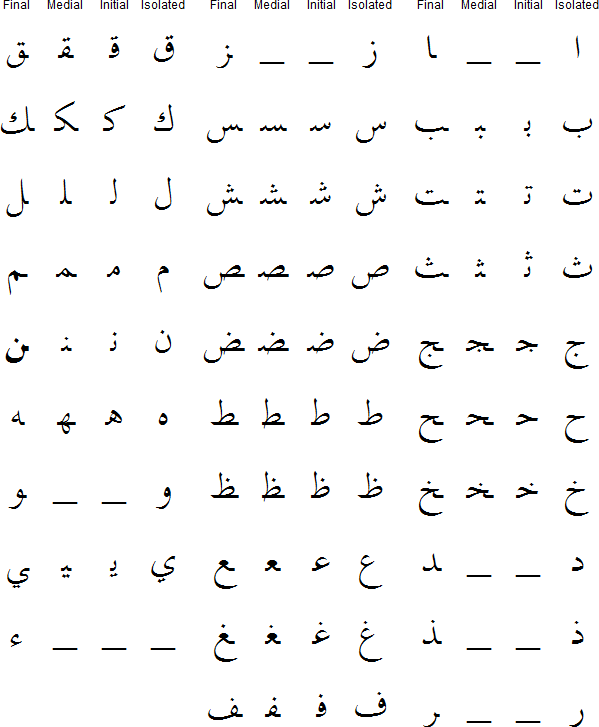 Similar sounding letters
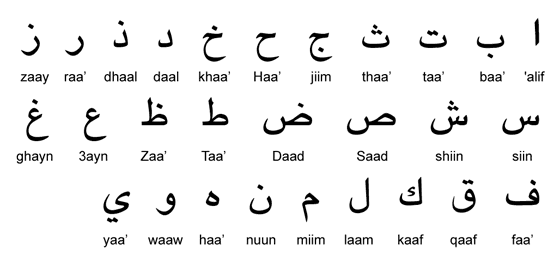 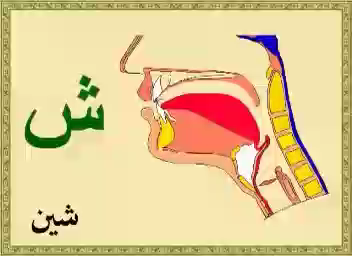 The different forms letter can take
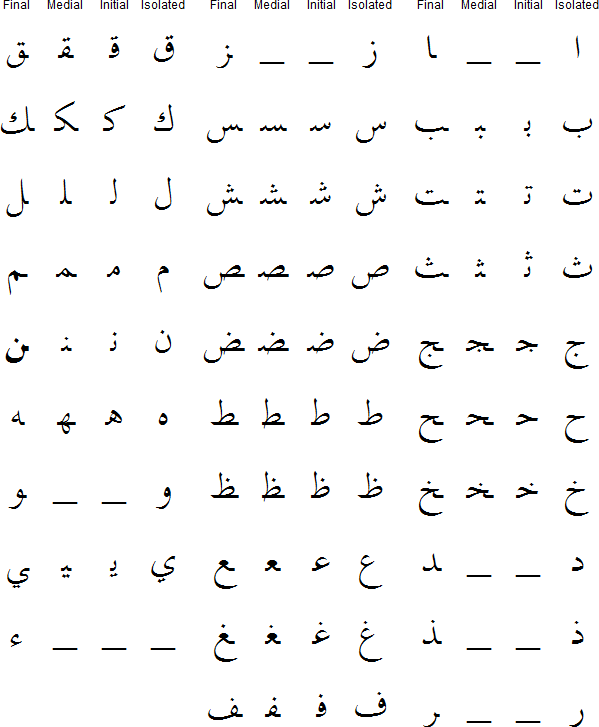 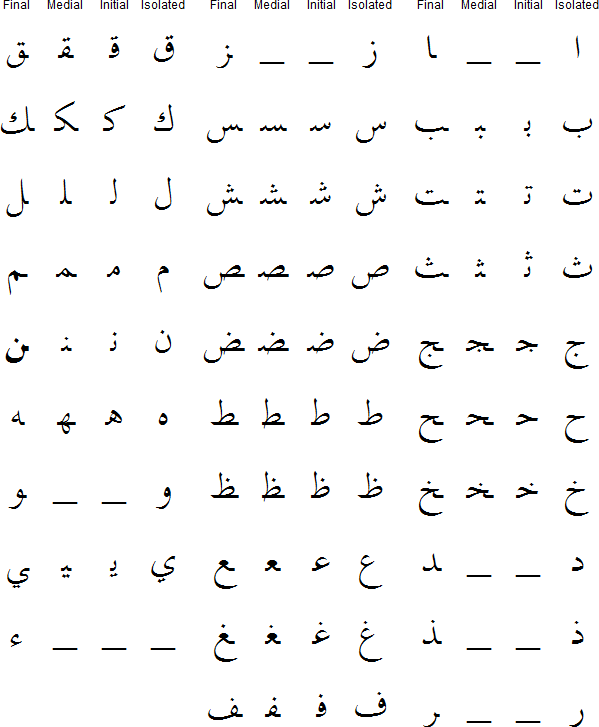 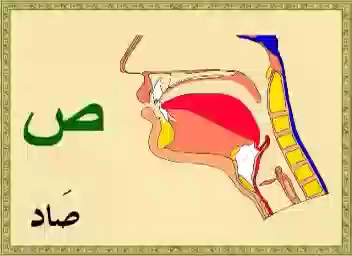 The different forms letter can take
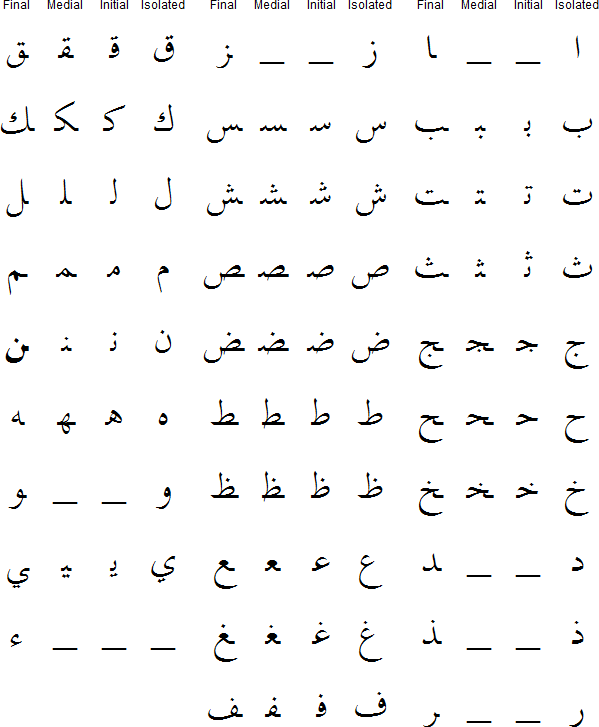 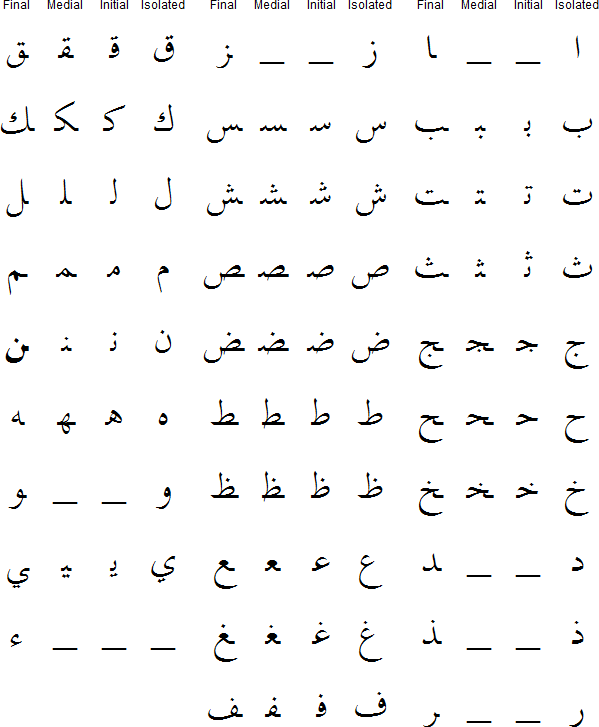 Similar sounding letters
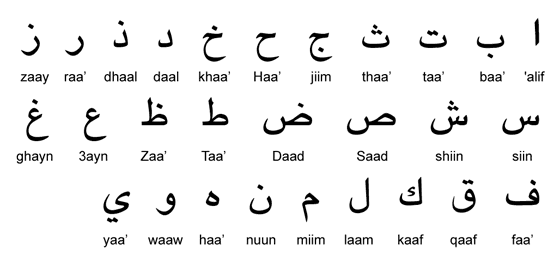 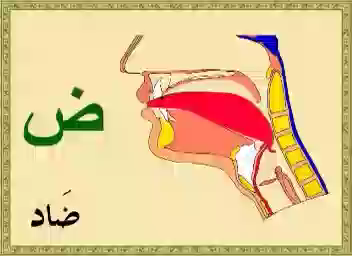 The different forms letter can take
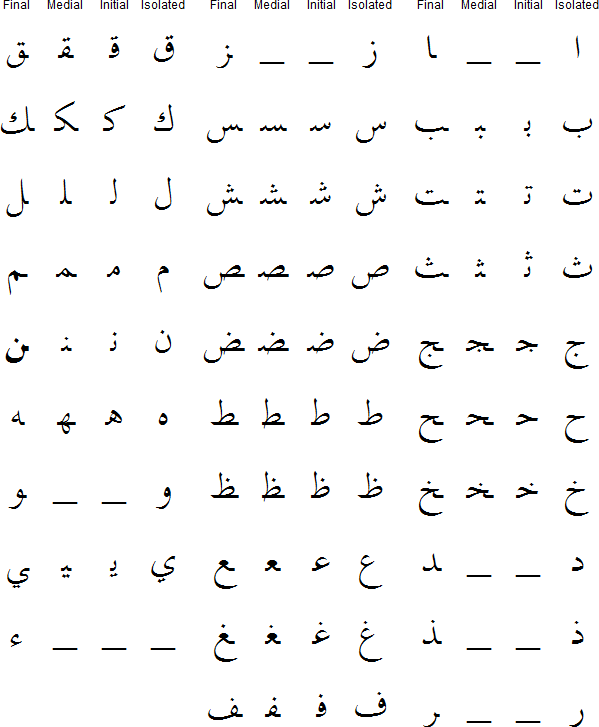 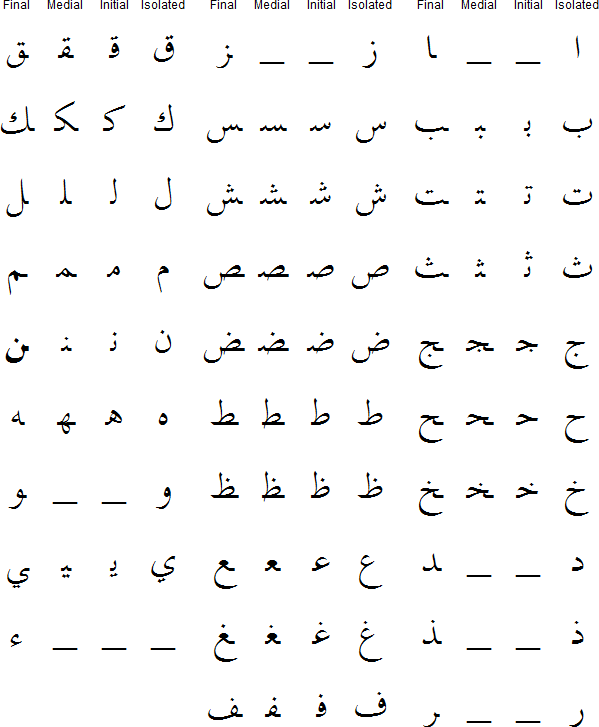 Similar sounding letter
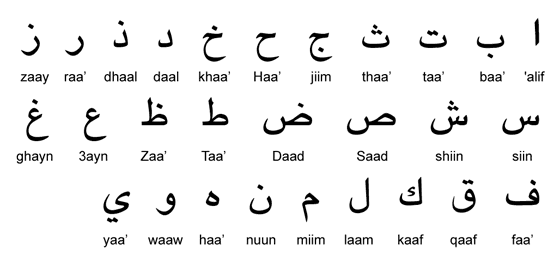 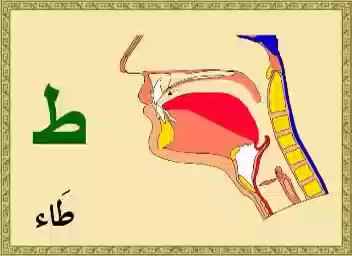 The different forms letter can take
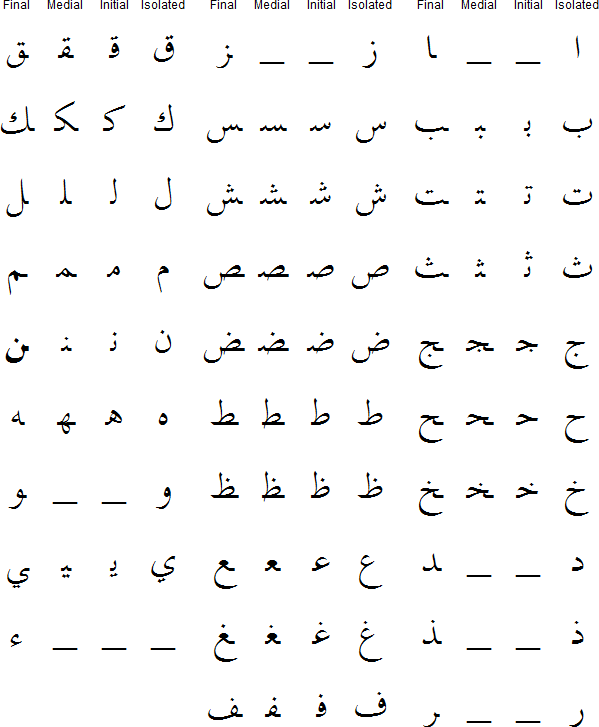 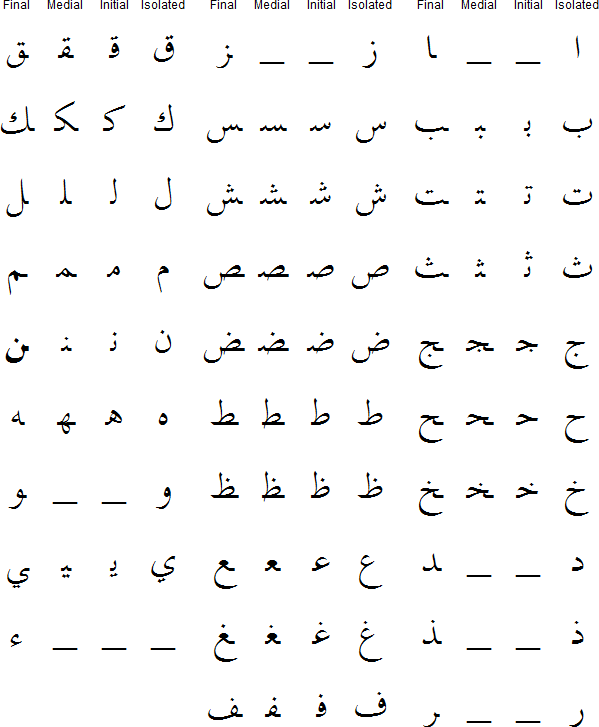 Similar sounding letter
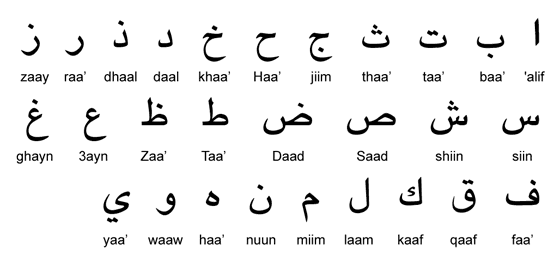 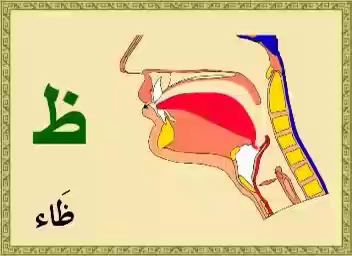 The different forms letter can take
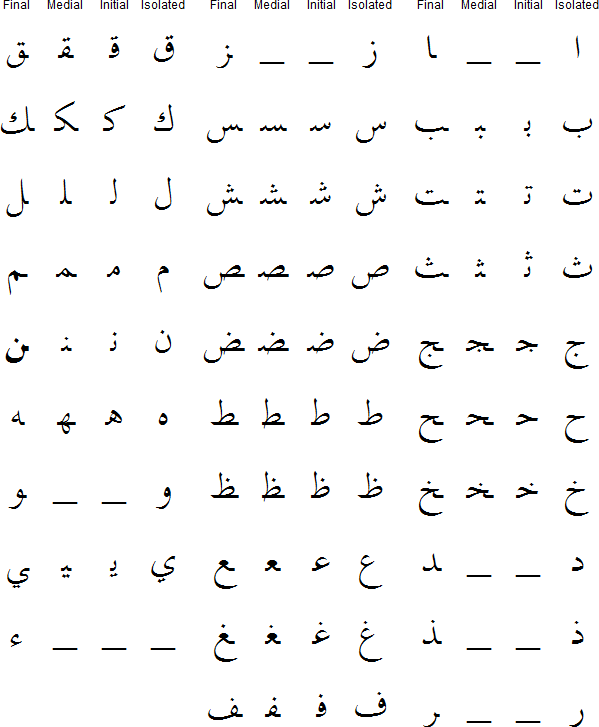 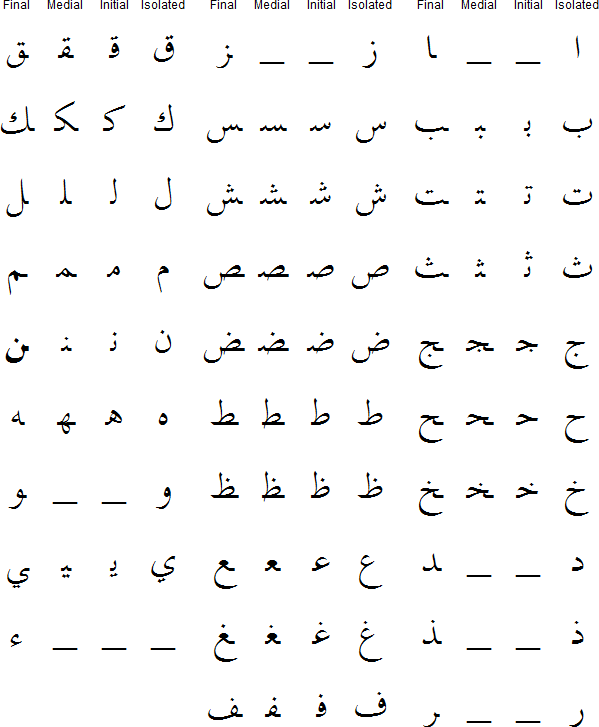 Similar sounding letters
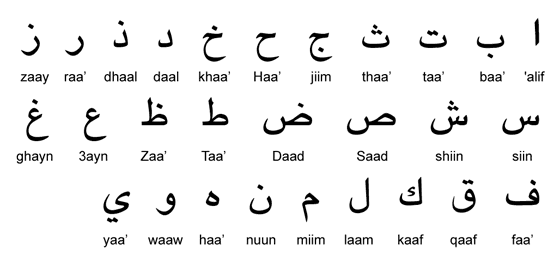 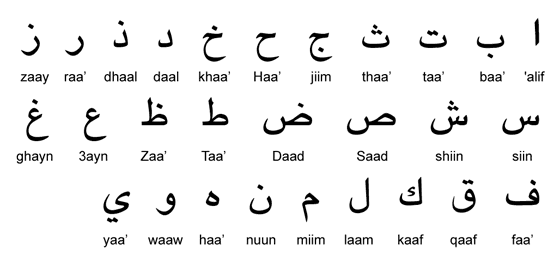 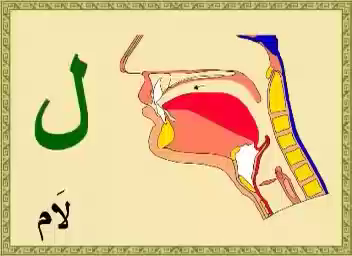 The different forms letter can take
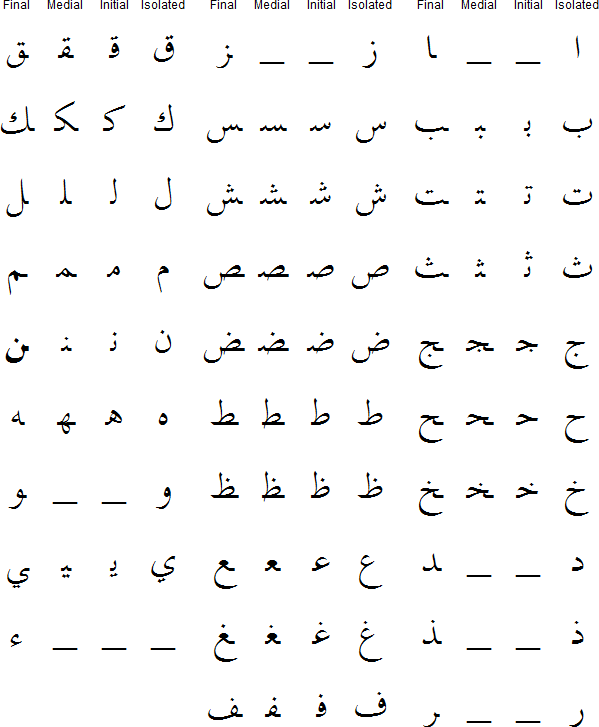 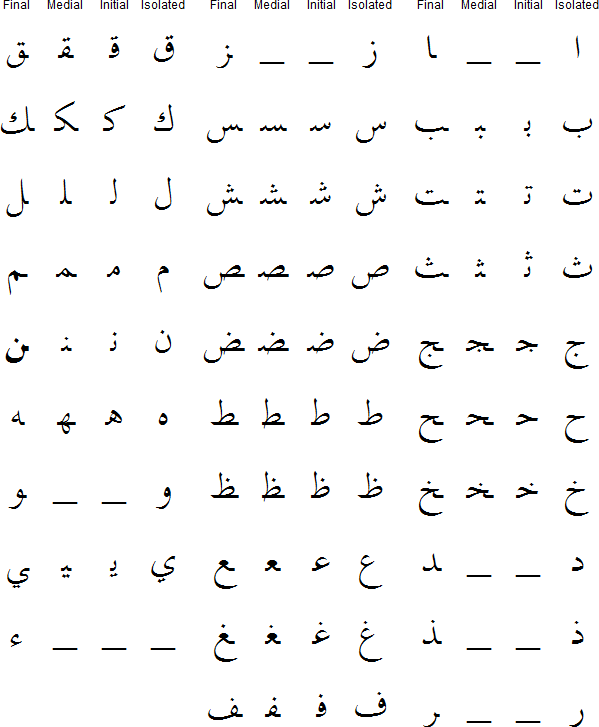 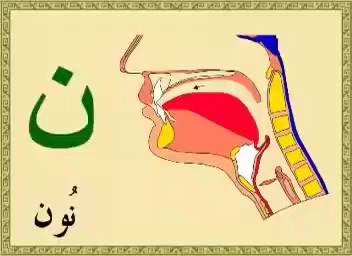 The different forms letter can take
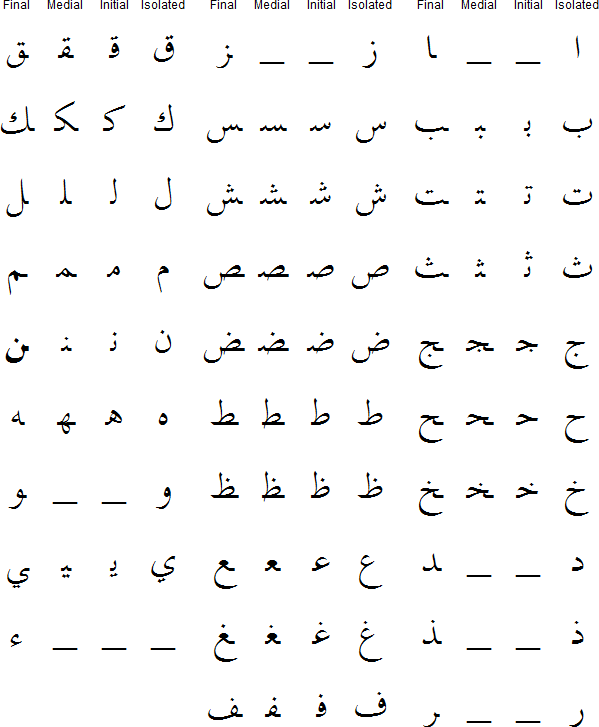 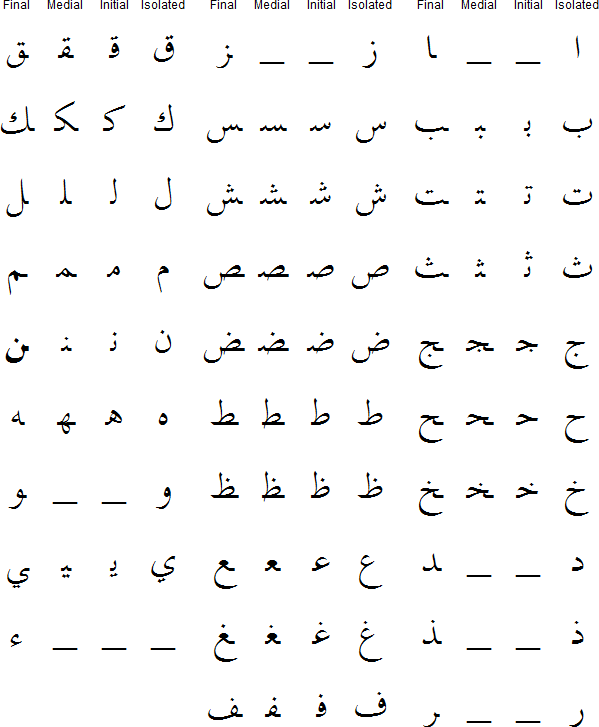 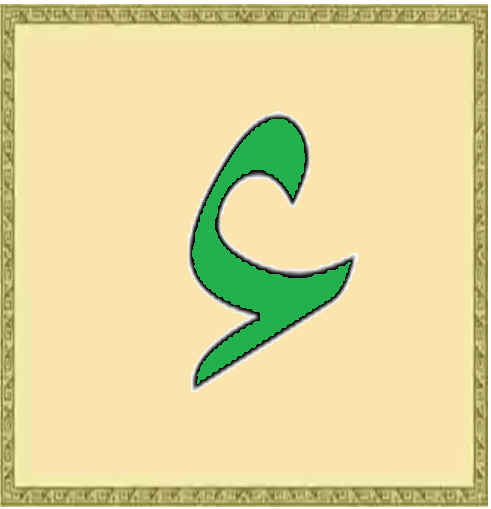 ‘Glottal Stop’
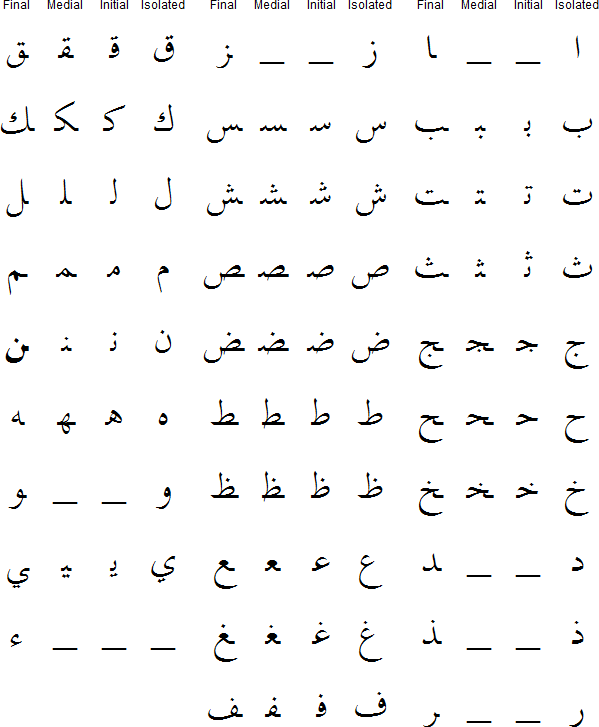 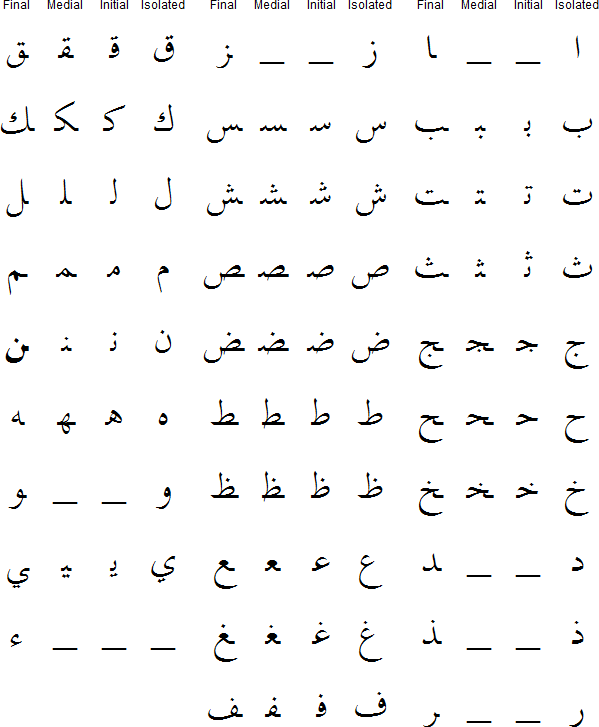